Exercício comentado
Especies Químicas- aprofundamento– 1ª série
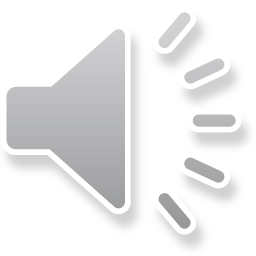 Determine o número atômico e o número de massa dos átomos A e B, que são isóbaros e apresentam a seguinte representação:
10+x 5xA                    11+x4x+8B
5x=4x+8
x=8
40A18      40B19
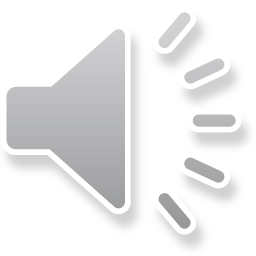 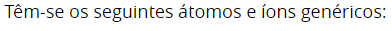 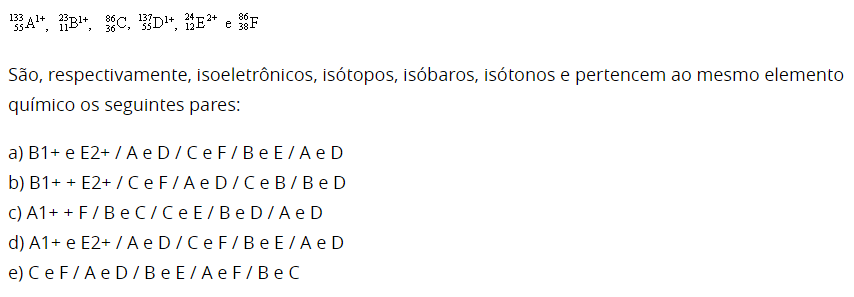 Isoeletrônicos:

1º: se estivessem neutros
23B11                        24E12
11p e 11e-                               12p e 12e-


     2º: espécies químicas carregadas
23B1+11                        24E2+12
11p e 10e-                               12p e 10e-
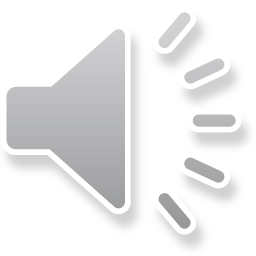 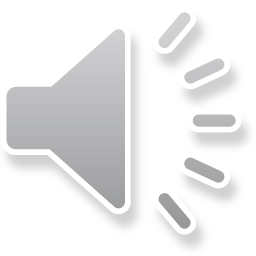 Considere o átomo A com número atômico 5 e número de massa (3x-5).Esse 
átomo é isótono de B que apresenta número de massa (2x+1)e um próton
a mais que A. Determine o número de massa de A e B.
3x-5 A 5            2x+1 B 6

M=P+N
N=M-P

NA= 3x-5-5 ; NB= 2x+1-6 
NA=3x-10 ;   NB= 2x-5

             NA= NB 
        3x-10=2x-5
               x=5

A= 3.5-5= 10

B=2.5+1=11
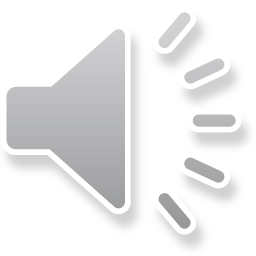